New NYS Bilingual Common Core Initiative
New language
 progressions for ells and more



By Diane Garafalo
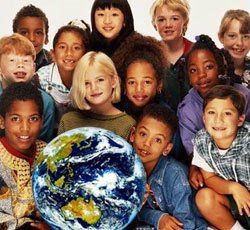 The New Bilingual Common Core Initiative
New York State educates nearly  a quarter million ELLs, so the potential impact of this new initiative on ELLs in New York is quite significant.
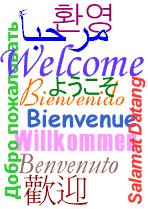 The Purpose of the Initiative
The initiative’s purpose is guiding how all teachers (including Bilingual, English as a Second Language, and teachers of Language Other Than English/LOTE) can provide instruction that makes the Common Core standards accessible to ELLs who are at various language proficiency and literacy levels.
Two New “Progressions” Replace ESL Learning Standards
“The Department should not create separate standards, or use terminology that indicates something separate from the NYS Common Core Learning Standards for ELA. The Department should develop terminology that indicates pathways to the Common Core for ELLs, that gives ELLs access to the NYS CCLS ELA standards.”  -NYS Bilingual Steering Committee, 2012

NYSED is developing New Language Arts Progressions (NLAP) and;

 Home Language Arts Progressions (HLAP) for every NY State Common Core Learning Standard in every grade.
NLAP  and HLAP
NLAP addresses ELLs learning in a new language;

HLAP focuses on ELLs developing a home language (e.g., students in Native Language Arts or language classes for speakers of that
   language).
New Levels for Progressions
Formerly 4 Progression Levels: 
Beginner, Intermediate, Advanced, Proficient

5 New Progression Levels: 
Entering, Emerging, Transitioning Expanding, and Commanding
Equating the New Levels With The Old
One can roughly equate the new levels on the progressions as follows:

Entering = Beginning 
Emerging = High Beginning/Low Intermediate
Transitioning = Mid- to High- Intermediate
Expanding = Advanced
Commanding = Proficient
Elements of the New Language Arts Progressions
The draft Language Arts Progressions for both groups of ELLs contain the following elements:
The main academic demand of every Common Core anchor standard as well as the grade level academic demand of the Common Core grade level standard
Performance indicators 
Linguistic demands 
Examples to address linguistic demands
The Theoretical Foundations Document
1. At the core of The New York State Bilingual Common Core Initiative (NYSBCCI) is the idea that in addition to being a series of grammatical structures, language is also a social practice (Street, 1985; Pennycook, 2010).

What this means is that in a history class students are treated as historians and in science class students are treated as scientists and are provided with both explicit and implicit guidance on the language structures and practices associated with the discourse of the content-area being taught (Walqui & Heritage, 2012).
(Theoretical Foundations, Cont.)
2. The New Language Arts Progressions are aligned with the emerging research that has called for the integration of content and language in new language development. (Chamot, 2009; Coyle, Hood, & Marsh, 2010; Echevarria, Vogt, & Short, 2012).

3. The NYSBBCI views bilingualism both as a point of departure for language instruction and as goal for all language learners.

4. It should be emphasized that students at all five levels are expected to work with the same grade level texts. At the entering level of the New Language Arts Progressions, grade level texts are heavily scaffolded (e.g. pre-identified words, graphic organizers, option to use home language, etc.).
The Teachers’ Guide
This document explains the New Language and Home Language Arts Progressions, breaking down each component and explaining how all teachers can apply the resources in their classrooms.

http://engageny.org/sites/default/files/resource/attachments/teachers-guide-to-implement-the-bilingual-cc-progressions.pdf
National Advisory Group
http://engageny.org/resource/bilingual-common-core-initiative-national-advisory-group-member-bios

This initiative is supported by a large group of  respected ELL professionals and  some familiar names  in the field of implementing the CCSS for ELLs.
Resources
http://engageny.org/resource/new-york-state-bilingual-common-core-initiative Main Page

Common Core and ELLs Blog. NY State’s Sample Language Progressions. January 7, 2013 by Diane Staehr Fenner:
http://blog.colorincolorado.org/2013/01/07/ny-states-sample-language-progressions/

http://engageny.org/sites/default/files/resource/attachments/nysbcci-theoretical-foundations.pdf 
Theoretical Foundations